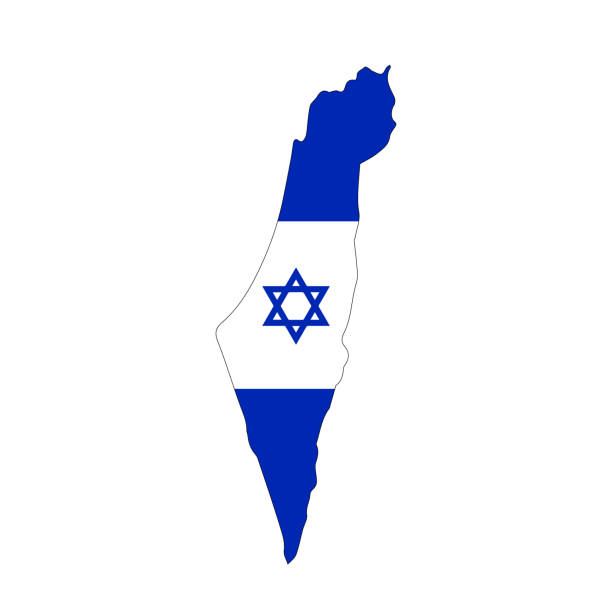 “UNTIL HE HAS DESTROYED YOU FROM THIS GOOD LAND”
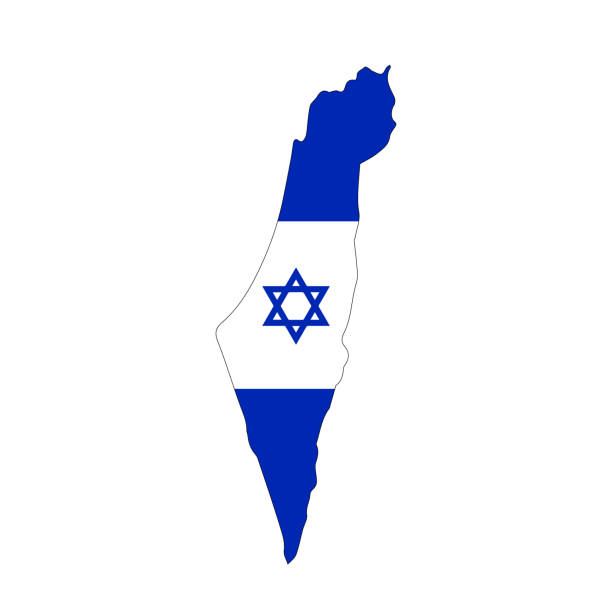 “UNTIL HE HAS DESTROYED YOU FROM THIS GOOD LAND”
Genesis 12:1-3
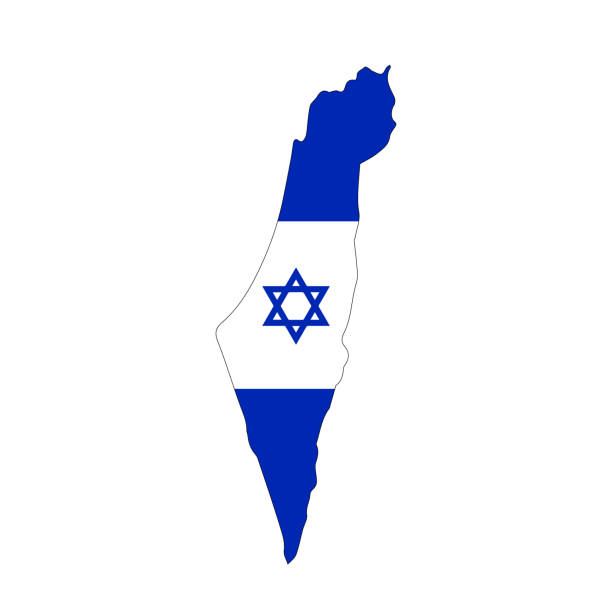 “UNTIL HE HAS DESTROYED YOU FROM THIS GOOD LAND”
God Promised Land to Abraham and His Descendants
Acts 7:2-3
Genesis 12:7; 13:12-15, 17; 17:8
Genesis 26:1-3; 28:10-13
Numbers 34:5; Joshua 15:4
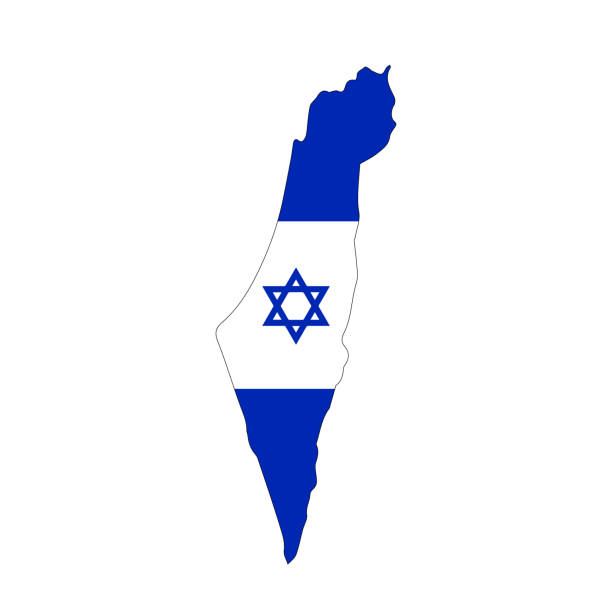 “UNTIL HE HAS DESTROYED YOU FROM THIS GOOD LAND”
God Kept His Promise
Joshua 21:43-45
Genesis 15:18; 1st Kings 4:21
Nehemiah 9:7-8, 23-25
Psalm 105:42-45
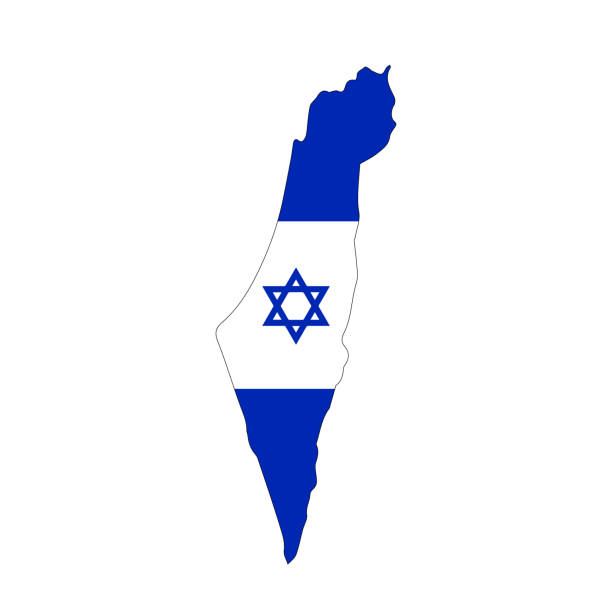 “UNTIL HE HAS DESTROYED YOU FROM THIS GOOD LAND”
The Promise Was Conditional
Deuteronomy 9:5
Joshua 23:15-16;Deuteronomy 4:25-27; 28:15-68
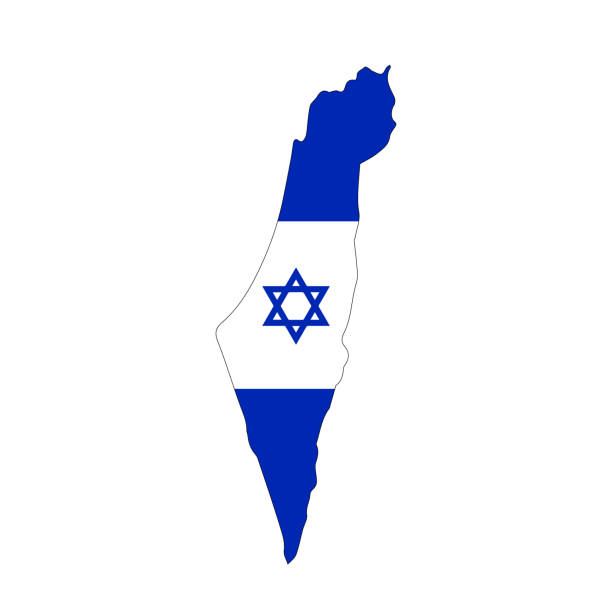 “UNTIL HE HAS DESTROYED YOU FROM THIS GOOD LAND”
The Promise Was Limited in Duration
Genesis 13:15; 17:8
Exodus 21:6; 1st Sam. 1:22; Psalm 73:12
Genesis 17:10-13; Galatians 5:1-6
Ex. 12:14, 17; 31:16-17; Col. 2:14-17
Exodus 29:9; Hebrews 7:11-16
Hebrews 9:1-10
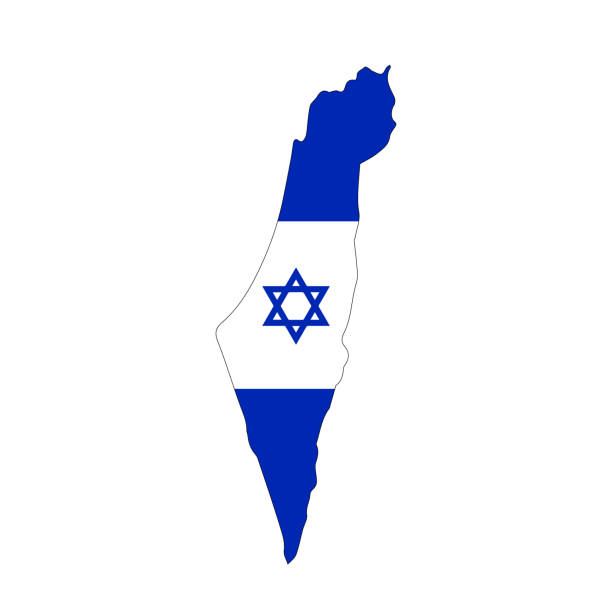 “UNTIL HE HAS DESTROYED YOU FROM THIS GOOD LAND”
Conclusion
Romans 9:1-8
Romans 4:13-25
Galatians 3:13-14
Galatians 3:26-29